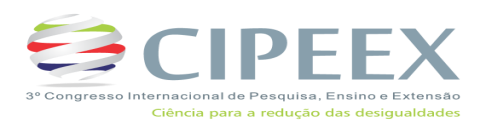 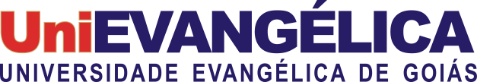 V Congresso Internacional de Pesquisa, Ensino e Extensão
20ª Semana Nacional de Ciência e Tecnologia
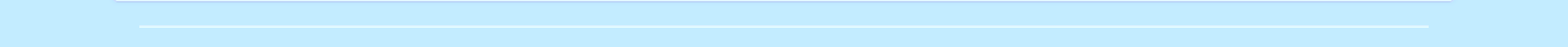 TÍTULO
Autor X, Autor Y, Autor Z, Autor W, Autor H
RESULTADO E DISCUSSÃO
INTRODUÇÃO
Text text text text text text text text text text Text text text text text text text text text text Text text text text text text text text text text Text text text text text text text text text text Text text text text text text text text text text Text text text text text text text text text text Text text text text text text text text text text Text text text text text text text text text text Text text text text text text text text text text Text text text text text text text text text text Text text text text text text text text text text Text text text text text text text text text text Text text text text text text text text text text Text text text text text text text text text text Text text text text text text text text text text Text text text text text text text text text text Text text text text text text text text text text Text  text text text text text text text text text
text text text text text text text text text text
Text text text text text text text text text text
(é permitido a utilização de figuras- apague essa linha)
Text text text text text text text text text text Text text text text text text text text text text Text text text text text text text text text text Text text text text text text text text text text Text text text text text text text text text text Text text text text text text text text text text Text text text text text text text text text text Text text text text text text text text text text Text text text text text text text text text text Text text text text text text text text text text Text text text text text text text text text text
As imagens poderão ser inseridas em qualquer tópico, esta imagem é apenas de exemplo
Figura 1: Sistema de Energia Solar
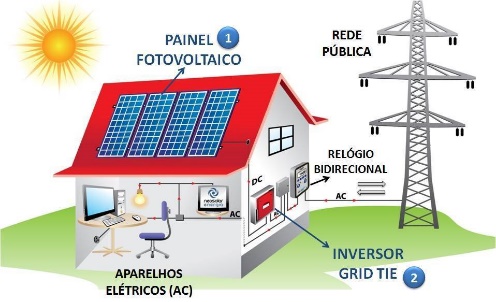 OBJETIVO
Text text text text text text text text text text Text text text text text text text text text text Text text text text text text text text text text Text text text text text text text text text text 
Text text text text text text text text text text
Text text text text text text text text text text
Fonte: PortalSolar - adaptado
CONCLUSÃO
(é permitido a utilização de figuras- apague essa linha)
Text text text text text text text text text text Text text text text text text text text text text Text text text text text text text text text text Text text text text text text text text text text Text text text text text text text text text text Text text text text text text text text text text Text text text text text text text text text text Text text text text text text text text text text Text text text text text text text text text text Text text text text text text text text text text Text text text text text text text text text text Text text text text text text text text text text
METODOLOGIA
Text text text text text text text text text text Text text text text text text text text text text Text text text text text text text text text text Text text text text text text text text text text Text text text text text text text text text text Text text text text text text text text text text Text text text text text text text text text text Text text text text text text text text text text Text text text text text text text text text text Text text text text text text text text text text Text text text text text text text text text text
Não há necessidade de colocar referências (apague essa linha quando for enviar o arquivo)
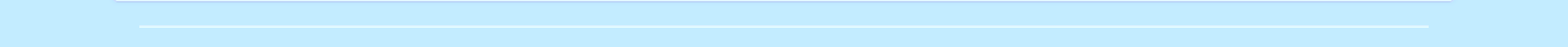 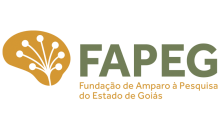 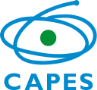 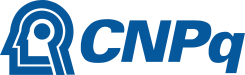